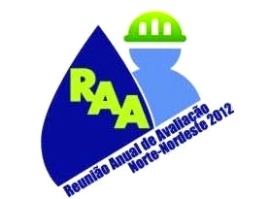 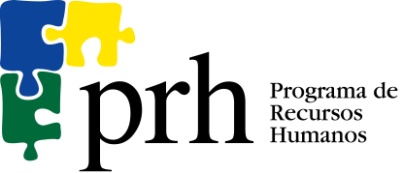 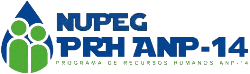 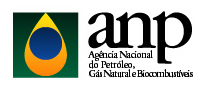 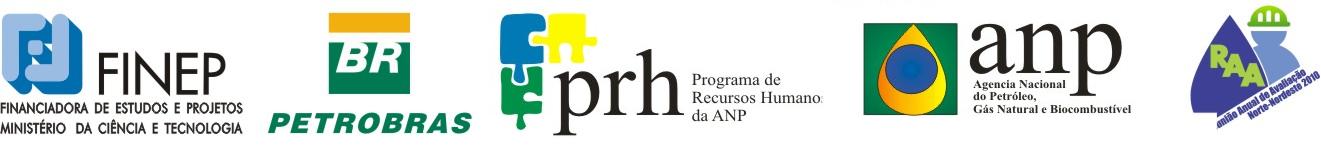 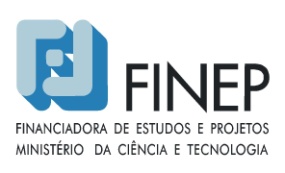 PRH-ANP 14:	ENGENHARIA DE PROCESSOS EM
	PLANTAS DE PETRÓLEO E GÁS NATURAL
Coordenador: Prof. Osvaldo Chiavone Filho

Pesquisador Visitante: Eng. José Romualdo Dantas Vidal
Início: OUT/1999 (1o Edital)

Secretaria: Maria Brunet

Comissão Gestora:
Prof. Eduardo Lins de Barros Neto
Prof. José Luís Cardozo Fonseca
Prof. Luiz Pedro de Araújo
Prof. Afonso Avelino Dantas Neto
Reunião Anual de Avaliação dos PRH´s N-NE 2012, Natal/RN, 10 de Outubro
308 bolsas concedidas
 47 bolsistas em curso
 170 Formados com documento escrito:
104 engenheiros (monografias)
46 mestres (dissertações)
20 doutores (teses)
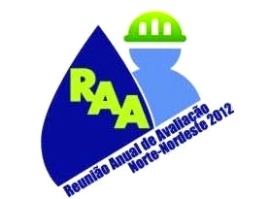 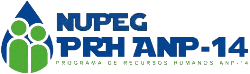 Cursos atendidos
Cursos Atendidos e Fluxo de Bolsistas:

 Graduação em Eng. Química e Eng. Mecânica
 Mestrado e Doutorado em Eng. Química, Eng. Mecânica, Química, e
	Ciência e Engenharia de Petróleo
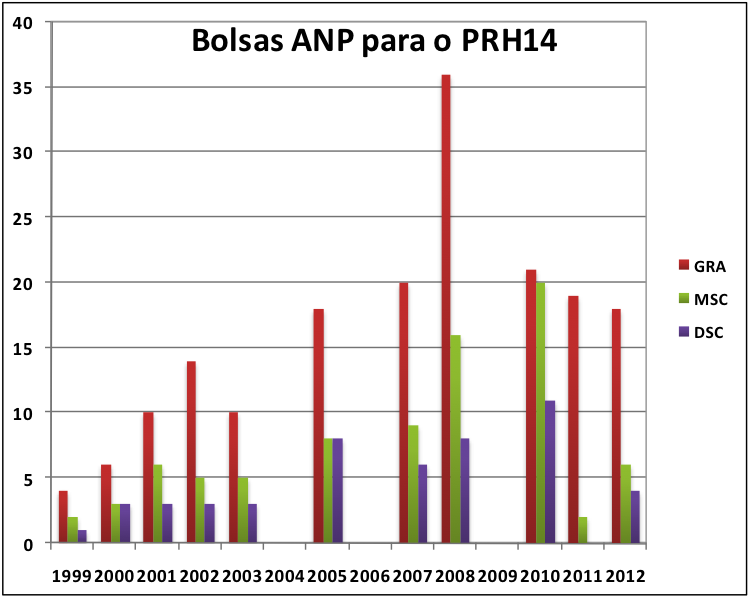 308 bolsas concedidas
 
65 bolsistas em curso
170 Formados com documento escrito:

104 engenheiros (monografias)
46 mestres (dissertações)
20 doutores (teses)
O PRH14 abriu um novo horizonte de oportunidades de estágio e emprego para os alunos bolsistas e não bolsistas da UFRN
308 bolsas concedidas
 47 bolsistas em curso
 170 Formados com documento escrito:
104 engenheiros (monografias)
46 mestres (dissertações)
20 doutores (teses)
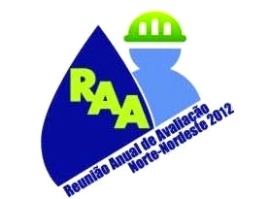 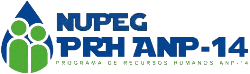 Áreas de atuação
Eng. de Processos
Eng. Ambiental
Eng. de Petróleo
Automação
Metrologia
Redes de Pesquisa

Combustíveis e Lubrificantes
Campos Maduros 
Asfalto
Gás Natural
Recuperação de Áreas Degradadas
Reuso de Água de Produção
Caracterização e Modelagem 
Biodiesel / biomassa
Controle e Automação
308 bolsas concedidas
 47 bolsistas em curso
 170 Formados com documento escrito:
104 engenheiros (monografias)
46 mestres (dissertações)
20 doutores (teses)
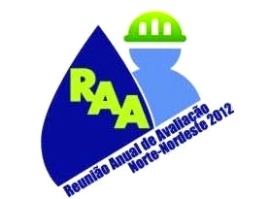 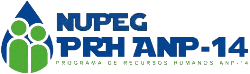 EMPRESAS QUE OFE-
RECEM ESTÁGIO AOS ALUNOS:
Petrobras: UO-RN/CE; UN-BA; FAFEN-BA/SE; LUBNOR/CE; RELAM/BA;
Refinaria Potiguar Clara Camarão/RN; CTGÁS/RN
OXITENO/BA; HALLIBURTON; Schlumberger 
PETROFLEX/PE; BJ Services/RN; Bahia Gás/BA
WEATHERFOR/RN; Potigás/RN; ChemTec/RJ/BA/MG
Cimentos Nassau/RN e Votorantin Cimentos/CE
308 bolsas concedidas
 47 bolsistas em curso
 170 Formados com documento escrito:
104 engenheiros (monografias)
46 mestres (dissertações)
20 doutores (teses)
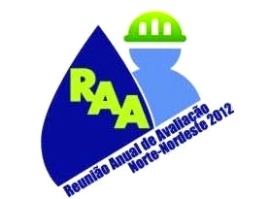 OCUPAÇÃO DE VAGAS
DE TRABALHO DOS ALUNOS:
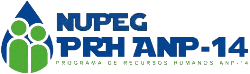 Petrobrás: 20
 OXITENO: 6
 Schlumberger: 11
 OTC Oil Service: 3
 Nassau/Votorantin: 4
 MI Drilling: 5
 Baker Hughes/BJ Services: 5
 Forteks: 3
CTGÁS: 2
 Halliburton: 2
 Luso Consultoria: 5
 CMM Enga e Proj.: 4
 New Parker Drilling: 3
 Chemtech: 4
 Petroreconcavo: 1
Obs.: Universidade = seqüenciamento
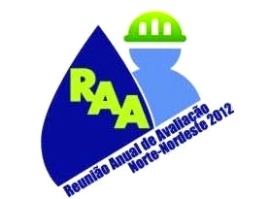 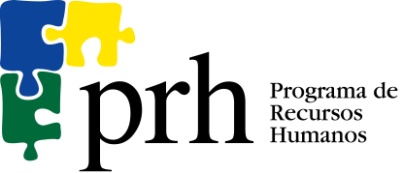 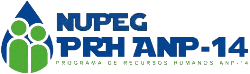 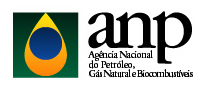 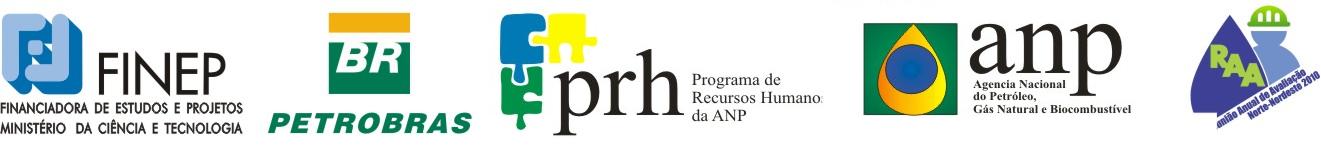 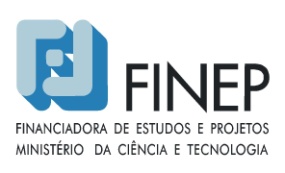 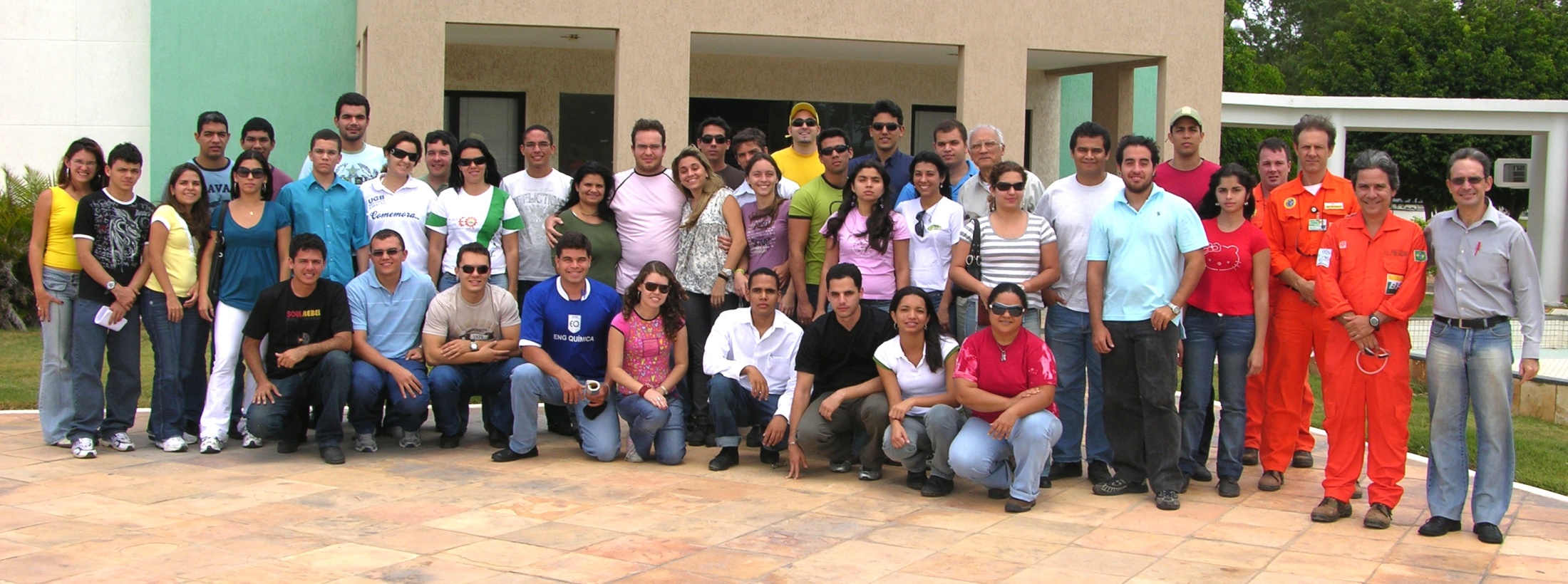 Aulas de campo, Seminários com Profissionais, Práticas de Ensino (extensão, inglês, computacional...) e Estágios no SPG e Biocomb.
 Projetos de pesquisa em parceria com a industria do Petróleo
 Mobilidade de alunos de GRA em Eng. Química na UFRJ
 Inserção concreta dos alunos no mercado de trabalho
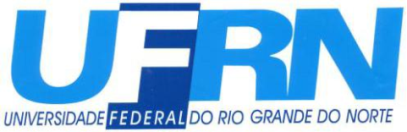 www.nupeg.ufrn.br